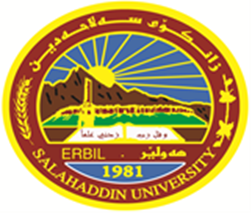 جامعة صلاح الدين- أربيل                                                                                                     
كلية التربية البدنية وعلوم الرياضة
الدراسات العليا –الدبلوم العالي
                                             


المحاضرة الثالثة
مادة علم التدريب الرياضي



أ.م.د.قهار علي أحمد
2023
العوامل المؤثرة على الحمل الخارجي
1- الحالة النفسية والجسمية للاعب.
2- حالة الاجهزة الرياضية.
3- ارتفاع منطقة التدريب.
4- قوة اللاعب )المنافس) في الالعاب الفرقية.
5- تغذية اللاعب.
 التحكم بالحمل الرياضي
	        هناك جملة وسائل من التحكم بدرجة الحمل والسيطرة عليه تبعاً لإمكانيات اللاعب الطبيعية والفعالة حيث يمكن التحكم بمكونات الحمل الرئيسية . وأي من الاساليب التي يمكن استخدامها للتحكم بدرجة الحمل.
1- التغيير في شدة الحمل.2         - التغيير في حجم الحمل.3            - التغيير في فترات الراحة البينية.
1- التغيير في شدة الحمل
أ- درجة السرعة(اي الزيادة او النقصان في الركض أو السباحة)
ب- وزن الثقل  أو المقاومة المراد التغلب عليها.
ت- العوائق او الموانع كالإرتفاع او الإنخفاض.
ث- درجة توقيت او الاداء.
ج- زيادة سهولة او صعوبة الاداء البدني مثل صعوبة التمرين.
2- التغيير في حجم الحمل
 أ- التغيير في فترة الاداء.
ب- التغيير في عدد زيادة المرات (التكرار).
3- التغيير في فترات الراحة
أ- تطويل وتقصير فترات الراحة البينية.
ب- التغير في نوع الراحة البينية.
 وبشكل عام تختلف فترة الراحة البينية بإختلاف.... فكلما زادت صعوبة التمرين حجماً او شدة كلما ازدادت فترة الراحة.
درجات الحمل التدريبي 
 ويقصد بذلك صعوبة التمرين او ارتفاع او انخفاض درجة التمرين فيما يتعلق بالشدة والحجم والكثافة وتنحصر درجات الحمل التدريبي بين الحمل الاقصى والحمل المتواضع ، وحسب تقسيم العالم الالماني (هارا) . نستطيع تحديد(5) درجات من الحمل التدريبي وحسب صعوبتها:
1- درجة حمل القصوى  : تكون شدته من (95% الى100%) اما حجم التكرار يتراوح من (1-3) ويمتاز بصعوبتها ويحتاج الى درجة عالية من التركيز.        
2- درجة حمل تحت القصوى:  تكون شدته بين (85% الى90%) اما حجم التكرار يتراوح من (5-8)
3- درجة حمل المتوسطة : تكون شدته بين (60% الى80%) اما حجم التكرار يتراوح من (10-15)
4- درجة حمل البسيط(تحت المتوسط): تكون شدته بين (40% الى50%) حجم التكرار يتراوح من (15-20)
5- درجة حمل المتواضع: تكون شدته بين (20% الى30%) اما حجم التكرار يتراوح من (15-20)
طرق تقييم الحمل
1- الملاحظة الخارجية الموضوعية: حيث يقوم المدرب بمراقبة اللاعب قبل وخلال وبعد التدريب حيث يمكن ملاحظة بعض الظواهر على اللاعب يمكن المدرب من تقييم درجة الحمل و من امثلة المظاهر الخارجية التي يمكن المدرب من ملاحظتها:
أ- ملاحظة مستوى اداء اللاعب والتي تعبر عن كيفية الاداء .. نلاحظ مثلاً( هل يتسم اللعب بالدقة والانسيابية)
ب- ملاحظة المنظر العام للاعب(هل هو طبيعي ام متوتر).
ت- ملاحظة التغيرات الخارجية للوجه( هل هو مرتاح ام مرتبك)
ث- ملاحظة لون الجلد.
ج- ملاحظة الارشادات التي يطبقها اللاعب.
ح- ملاحظة درجة وسرعة التنفس.
خ- ملاحظة الفترة اللازمة لإستعادة الشفاء.
2- الملاحظة الداخلية الذاتية: في هذه الحالة يعتمد اللعب في تقييم اللاعب وتحديد مشاعره وإحساساته بعد أداء مجهود معين، ولكن يعاب على هذه الحالة في ان اللاعب لايكون صادقاً او دقيقاً في تقييم ذاته حيث ان اللاعب عندما ينجح في التدريب يخفي تعبه.
3- تقرير الفرد الرياضي: حيث يقوم اللاعب بكتابة تقرير عن حالته بعد الانتهاء من التدريب ومن هذه الاسئلة التي يمكن للفرد الرياضي الاجابة عليها.
أ- ما حكمك على مستواك اثناء التدريب.
ب- كيف كان الحمل لهذا اليوم.
ت- كيف تشعر فيما يتعلق بعضلات جسمك او عضلات معينة.
ث- درجة شهيتك للطعام.
ج- عدد ساعات النوم وطبيعتها.